Projeto Nós Propomos! Cidadania, Sustentabilidade e Inovação na Educação Geográfica   2014/15Externato Dom Fuas Roupinho
A Requalificação Urbana: 
                   a criação de um “Hostel”
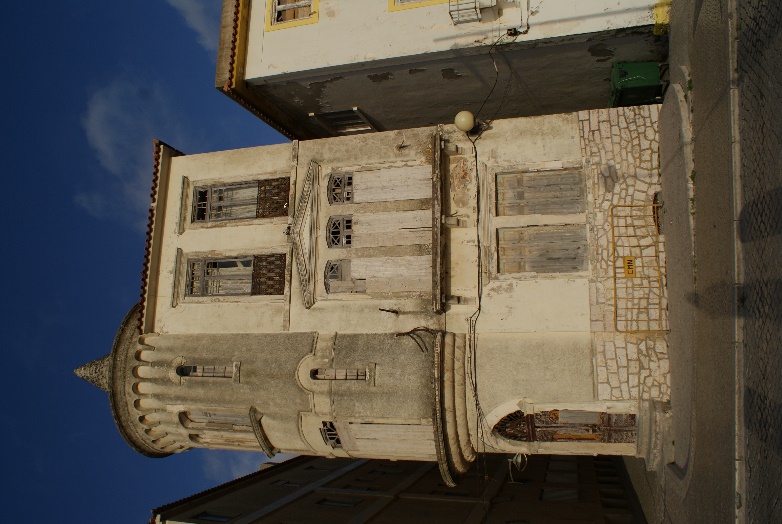 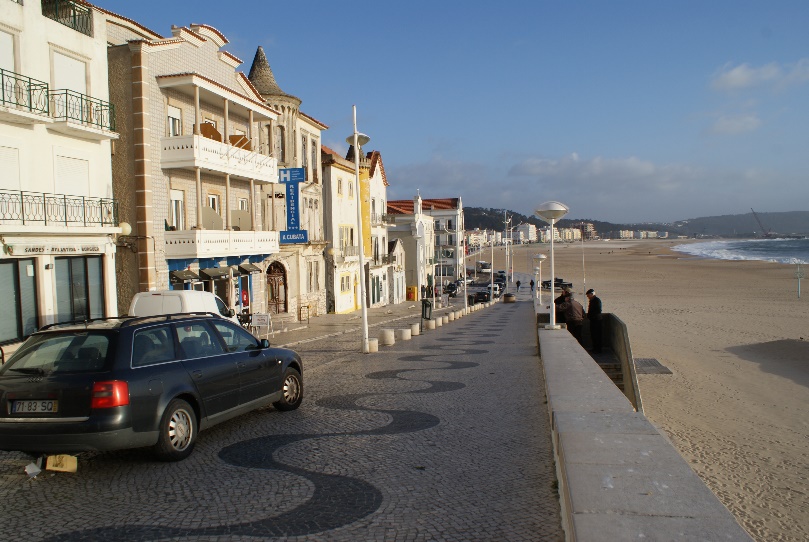 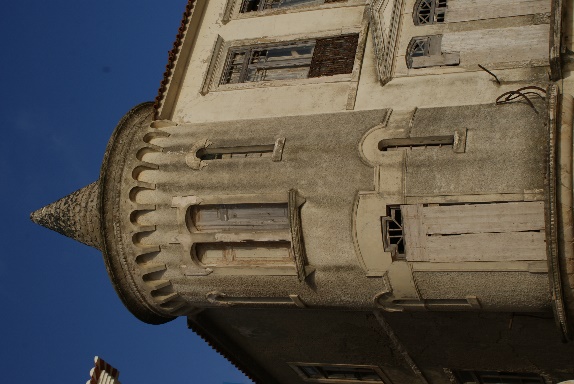 Trabalho elaborado por:
  - Rafael Coelho;
  - António Sales;
  - Marcos Domingos;
  - Sandro Pereira.
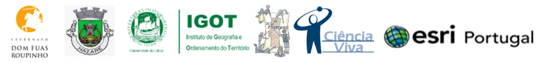 Introdução
O trabalho aqui em causa, propõe a criação de um “hostel” num edifício degradado, mas de reconhecido valor arquitetónico, integrado na área histórica e balnear da vila da Nazaré.

Os “hostels”, segundo o Decreto-Lei n.º 128/2014 de 29 de agosto, enquadram-se na modalidade dos estabelecimentos de hospedagem. São estabelecimentos de alojamento local, cuja unidade de alojamento é única ou maioritária de dormitório. 

Os “hostels” são uma nova forma de alojamento, marcada pela inovação, pela flexibilidade e pela diferença em relação a outras formas de alojamento mais massificadas. 

É um formato que ainda não encontra muita concorrência direta na Nazaré, para além de poder trazer à localidade novas procuras turísticas.
Pertinência de um “Hostel” na Nazaré
A Nazaré, à semelhança de outras localidades litorais, é um importante foco turístico, atraindo turistas de várias proveniências para passar férias.

A criação de um “hostel” será benéfica, nomeadamente, na empregabilidade, na diversificação de ofertas turísticas e na requalificação de um espaço degradado.

Torna-se pertinente a criação de alojamentos acessíveis aos turistas que queiram conhecer a região, com reduzidos custos de alojamento em relação a outras modalidades mais massificadas.
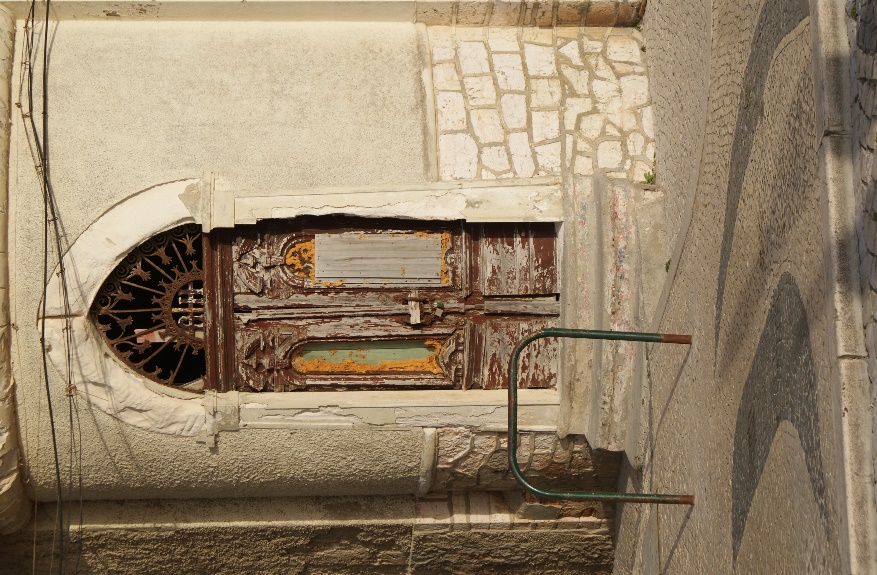 A Requalificação Urbana
O espaço tem de se organizar de forma a aproveitar e a explorar os recursos locais, de forma sustentável, a fim de corresponder à satisfação das necessidades da população do presente, sem comprometer o desenvolvimento das gerações futuras.
Com a nossa proposta, pretendemos revitalizar um edifício devoluto, conferindo-lhe uma intervenção de fundo, que lhe garanta a atribuição de novas funções por forma a responder mais eficazmente às necessidades socioeconómicas da vila.
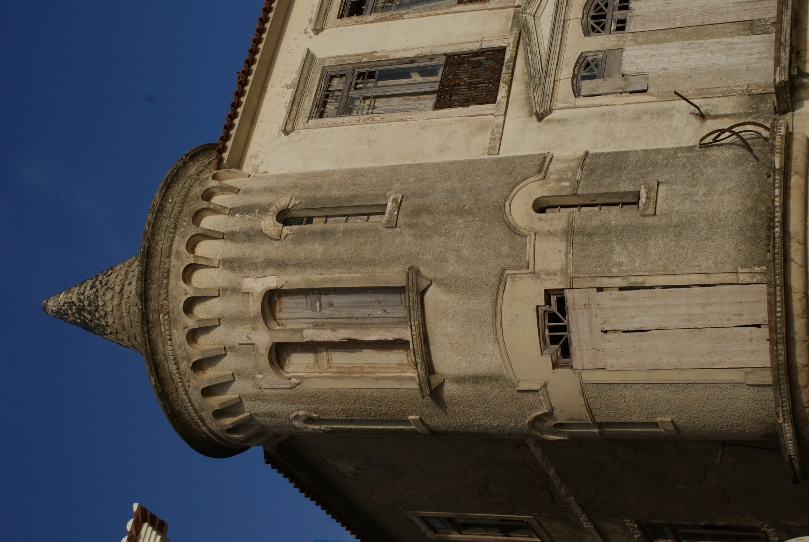 A localização do suposto “Hostel”
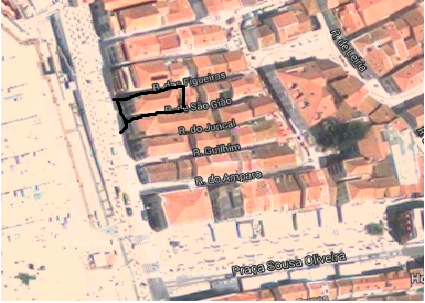 Trabalho de Campo: Análise Gráfica
1. Segundo o gráfico, podemos concluir que dos vinte e cinco inquiridos, catorze consideram que existe uma oferta suficiente de alojamentos.
2. Após a análise deste gráfico, verifica-se que  a modalidade de alojamento/hoteleira mais abundante são os alojamentos particulares, seguidos dos hotéis e das residenciais. Por sua vez, obtivemos um voto nulo e um voto para os “hostels”.
Análise Gráfica
3. Neste gráfico conclui-se que, dos vinte cinco inquiridos, onze selecionaram a modalidade “hostel” como a pior representada,  seguindo-se os alojamentos particulares com oitos votos. Para além destes, três inquiridos selecionaram as residenciais e os hotéis como os melhores representados.
4. A partir do gráfico, verifica-se que são evidentes algumas fragilidades associadas a esta proposta, destacando-se o desconhecimento deste tipo de alojamento e a concorrência dos alojamentos já existentes.
Análise Gráfica
Num edifício novo construído de raiz
Num edifício já existente sujeito a requalificação
6. Dos vinte e cinco inquiridos, dezoito defendem que a construção de um “hostel” deverá ser num edifício já existente, sujeito a requalificação. Já os restantes pensam que seria pertinente a construção de raiz de um edifício novo.
5. De entre as vantagens presentes no gráfico, salienta-se o emprego que o “hostel” pode gerar, bem como os preços mais acessíveis face aos seus concorrentes.
Resultados apurados dos inquéritos
Pareceres de técnicos camarários solidificam esta proposta
Proposta de concretização
Em termos gerais, sugere-se:
uma reabilitação do exterior do edifício, mantendo a sua traça original;
uma requalificação do seu interior por forma a adequar os seus espaços a novas funções.
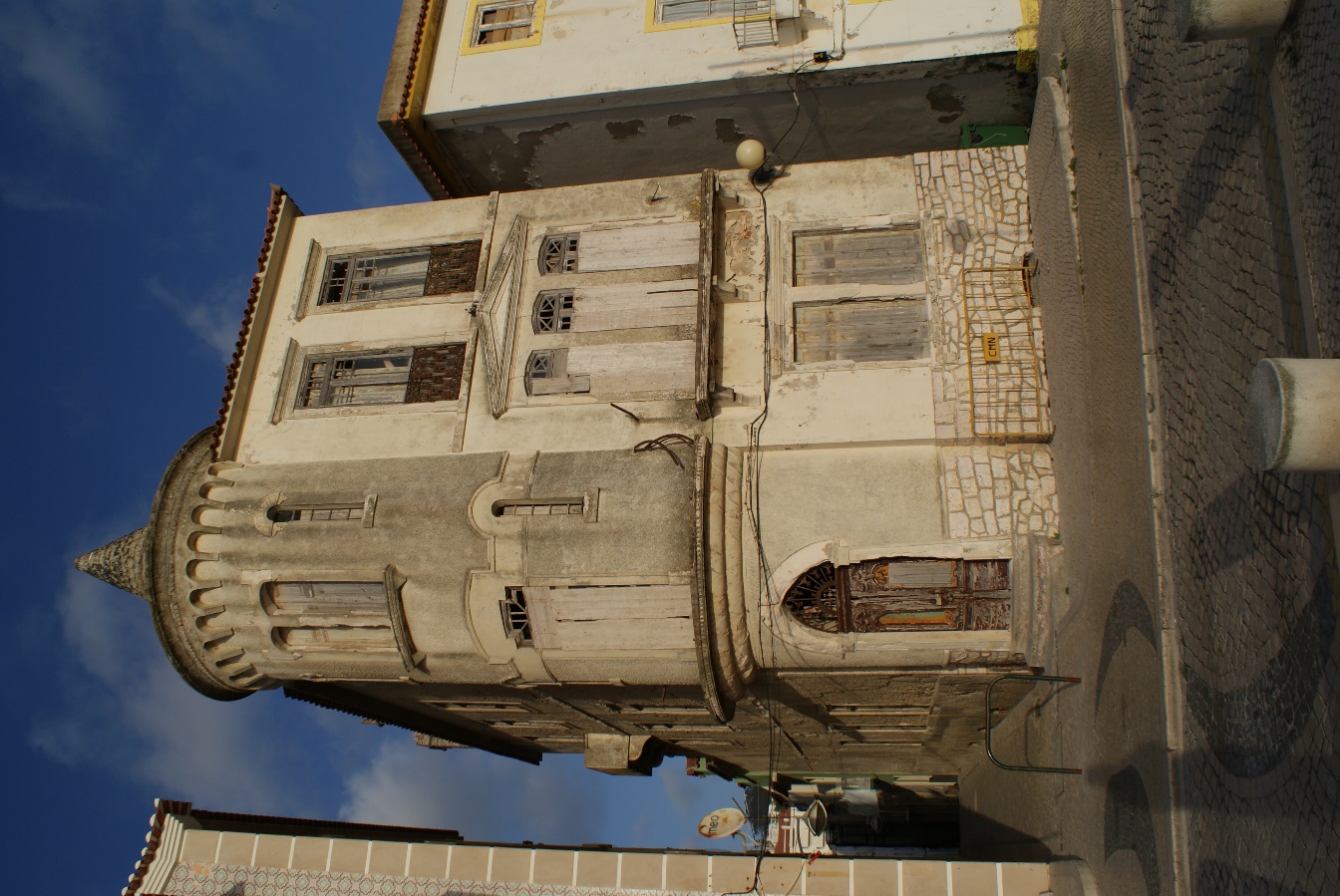 No primeiro e segundo pisos, propõe-se:
    - quartos coletivos com camas ou beliches;
    - casas de banho coletivas;
    - uma sala de convívio por piso.
No rés-do-chão, sugere-se:
    - a receção;
    - a sala de refeições;
    - uma sala de estar/convívio;
    - uma tabacaria.
Na subcave , propõe-se:
    - a lavandaria/ engomadoria;
    - armazém.
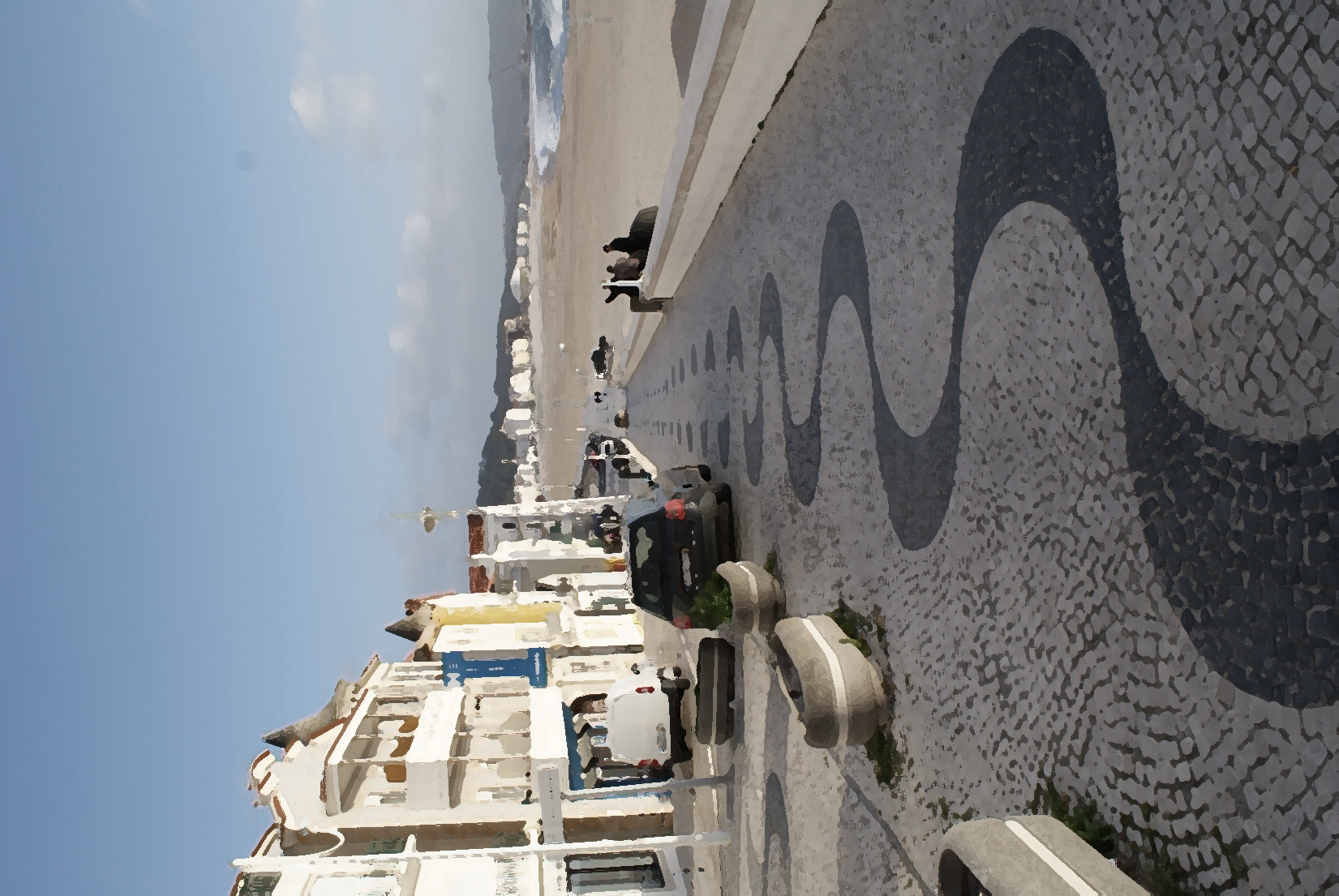 Considerações finais
Para o “hostel”, aqui em causa, nós propomos...
* Uma decoração com temas litorais, pautada de cores claras e luminosas;

                         * Um serviço personalizado, mas qualificado;

 * Uma orientação para públicos jovens e              arrebatados pelo mar;

* A disponibilidade de serviços ligados com alguns desportos marítimos;

* O equilíbrio qualidade/preço;

* Um ambiente jovial, mas tranquilo;

* Uma imagem única, que marque para sempre e pela positiva quem o visita.